A tool for change? using positive action to address inequalities in the library and information sector
PROFESSOR CHANTAL DAVIES, University OF CHESTER, FORUM FOR RESEARCH INTO EQUALITY AND DIVERSITY
EDI Context
CILIP’s Ethical Framework:
Commitment to uphold, promote and defend ‘Human rights, equalities and diversity, and the equitable treatment of users and colleagues’
CILIP Position Paper 2019 6 priorities with focus around equality and equity.
Existing work:
CILIP Diversity Networks (BAME Network; LGBTQ+ Network; Disability Network)
Process of internal reflection on role in promoting equality, equity, inclusion and representation
Diversity Review of CILIP Carnegie and Kate Greenaway Awards
Building a Nation of Readers programme
BAME Information Professionals Network
Bursary and development opportunities Framework for librarians and information professionals from BAME backgrounds
Work with learning providers and employers to develop more inclusive approaches to recruitment and selection, talent management and people development.
Planned work:
Short to medium term actions focusing on supporting people who have been marginalised and underrepresented in the community, or discriminated against because of their protected characteristics under the Equality Act 2010 and/or their class or SES.
What the data tell us…
CILIP/ARA Workforce Mapping data (2015)
The tools we have available
NEED TO ADDRESS INEQUALTIES AND PROMOTE INCLUSIVE APPROACHES IN:
Recruitment and representation of minority ethnic staff
Progression of minority ethnic staff
Experience of minority ethnic staff

TOOLS AVAILABLE:
Anti discrimination approaches
Ensuring inclusivity by avoiding indirect discrimination
Positive Action
What is positive action?
Some form of preferential treatment allocated to members of under-represented / disadvantaged /under-privileged group(s) stemming from discrimination (past or present)
The Positive Action typography
Outreach
Absolute preference
Encouragement
Additional funding
Tie-break preference
Training and additional support
POSITIVE DISCRIMINATION/EQUALITY OF OUTCOME
POSITIVE ACTION/EQUALITY OF OPPORTUNITY
See inter alia: McCrudden, 1986; Selanec & Senden, 2013
What does the law permit?
What the law permits
Permissive not mandatory and subject to EU framework (but note Retained EU Law Bill)
Section 158 Equality Act 2010 (positive action in employment and beyond)
Section 159 Equality Act 2010 ‘The Tie-Break’(positive action in recruitment and promotion)
EU Framework
“with a view to securing full equality in practice, the principle of equal treatment shall not prevent...specific measures to prevent or compensate for disadvantages....” (EU Directives)
Case law (summary of principles):
Sunset provision
Savings clause
Proportionality
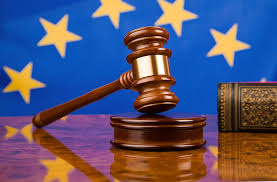 Positive action in employment and beyond – Equality Act 2010 section 158
Where a person reasonably thinks:
That persons sharing the protected characteristics
suffer a disadvantage connected to it, or
Have needs that are different from the needs of persons not sharing it, or
Have a disproportionately low participation rate in the activity
Special measures permitted
Special measures for protected groups
Which are a proportionate means of meeting the aim of
Enabling or encouraging persons to overcome or minimise disadvantage
Meeting the different needs of protected groups
Enabling or encouraging persons to participate in an activity
‘Reasonably think’
Objective evidence;
More than supposition or anecdotal;
Not necessarily requiring statistical evidence but would ensure rigorous approach;
Qualitative evidence (consultations, focus groups, EIA’s, surveys, complaints, discrimination claims etc).
What is proportionate?
The measure must be legitimate, effective and necessary. This implies:
The imbalance, need or disadvantage must be proven.
The measure must aim at eliminating and correcting the causes of reduced opportunities.
Is the measure reasonably necessary to achieve the aim?
Would it be possible to achieve the aim by other actions less likely to result in less favourable treatment of others?
If the measure has an adverse impact on other groups what steps are being taken to mitigate adverse impact?
Has a savings clause been included in any relevant measure?
Does the measure rely on objective and transparent criteria? 
The measure must be temporary, i.e. it should end when equal opportunities exist in the target area.
Are appropriate procedures in place which allow continuous review of the impact of and need for the measure?
Recruitment and promotion: the tie break – Equality Act 2010 section 159
Employers can take account of protected characteristics where:
One candidate is “as qualified as” the other;
Employer reasonably thinks the protected group is under-represented or suffers disadvantage;
Proportionate means of achieving the aim of overcoming the disadvantage or redressing the underrepresentation
Note…
Disability: not direct discrimination to treat a disabled person more favourably than a non-disabled person (section 13 (3) EqA) BUT positive action provisions may still be appropriate to achieve equality of opportunity between disabled people with different impairments
Race: racial segregation is always discriminatory (section 13 EqA)
Public Sector Equality Duty
The problem with positive action: the evidence…
Lack of awareness/understanding
Risk of ‘reverse discrimination’ and legal liability
Ignores principle of merit
Ignores intersectionality
Reluctance of potential beneficiaries
Tokenistic and standardised use
Disadvantage/underrepresentation requires cultural change and the law is unable to address this.
Davies & Robison, 2016; Young Women’s Trust, 2018; EHRC, 2019
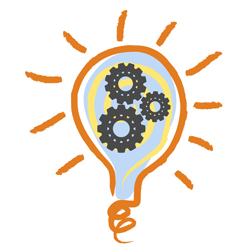 Reimagining positive action!
The Law actually helps – if followed correctly it prevents positive discrimination:Savings clause, sunset clause, proportionality, tie-break…
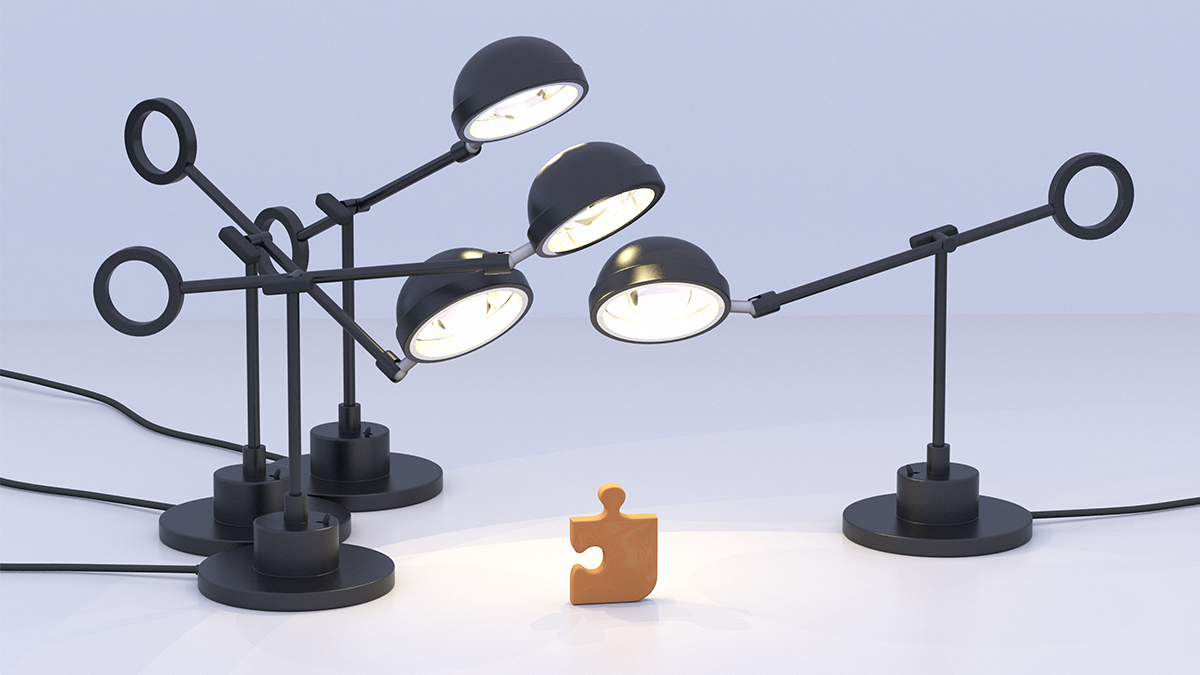 An evidence based approach is fundamental – a solution cannot be found without working out the problem (need for robust data collection)
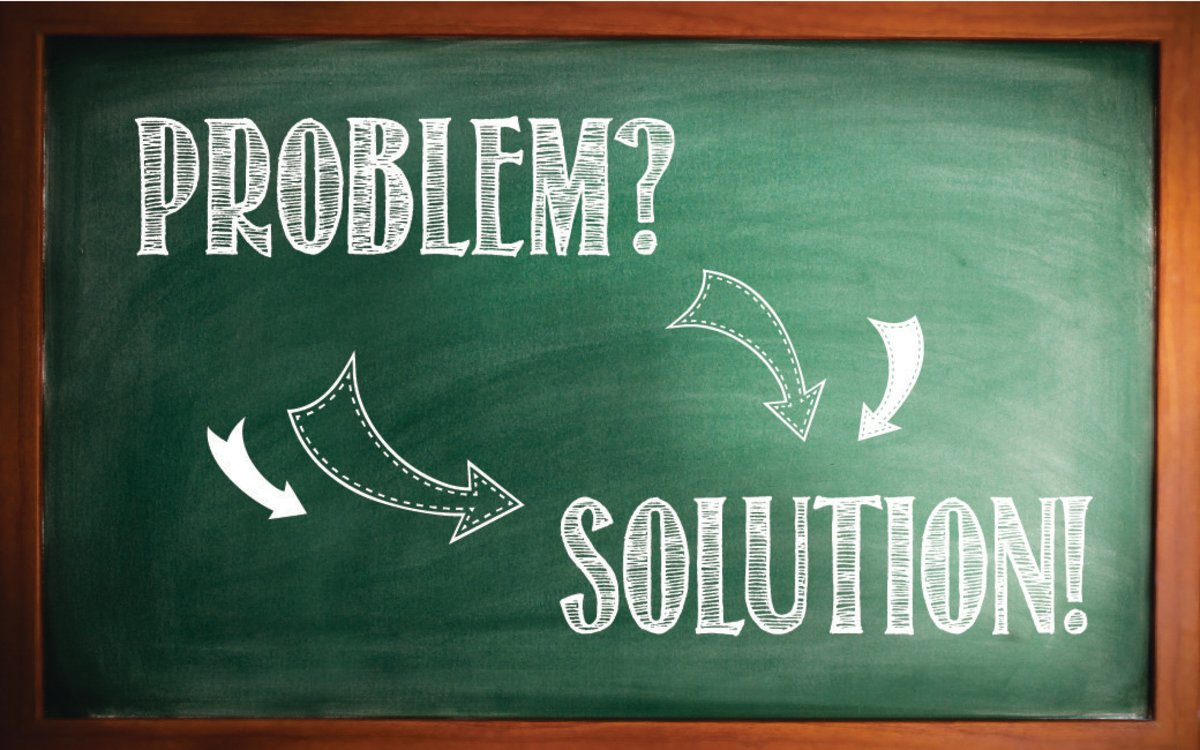 One size does not fit all – specific measures to address individual problems
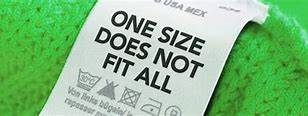 Sector bodies (CILIP/ARA etc) need to promote and guide in use of effective positive action – break down the mythology
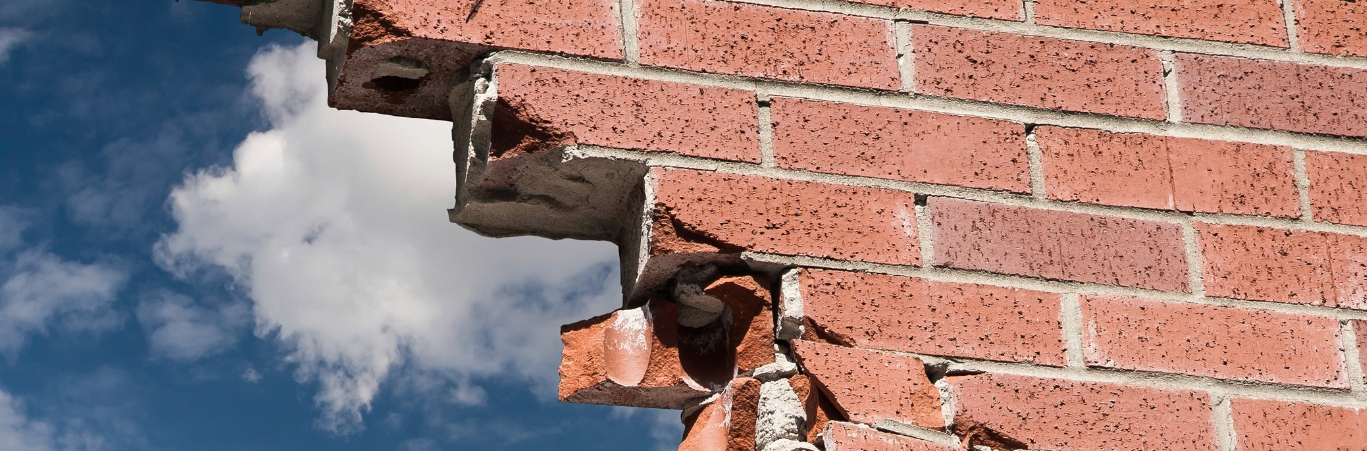 Organisations need to collaborate in the use of effective positive action
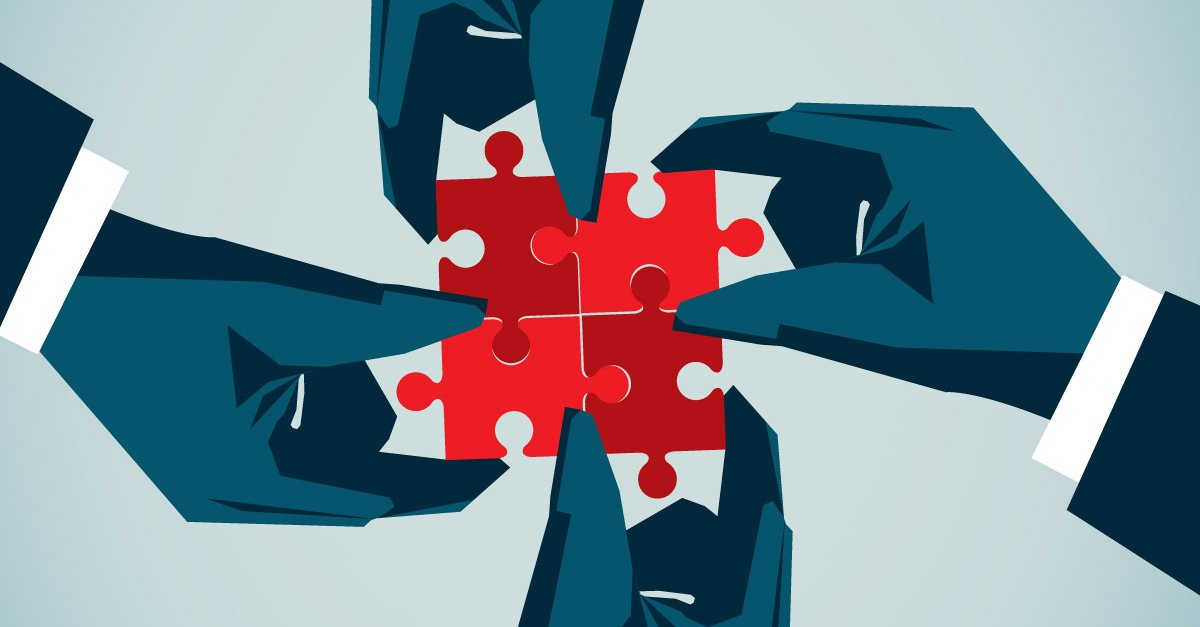 The Public Sector Equality Duty can be used to support the use of positive action
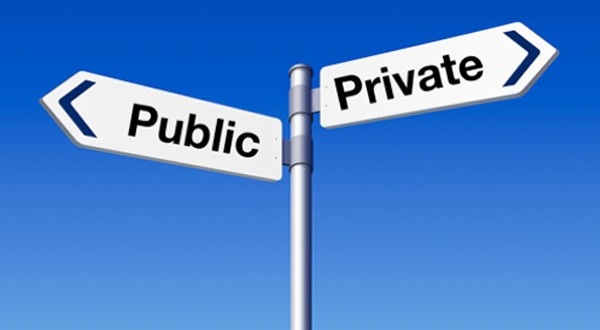 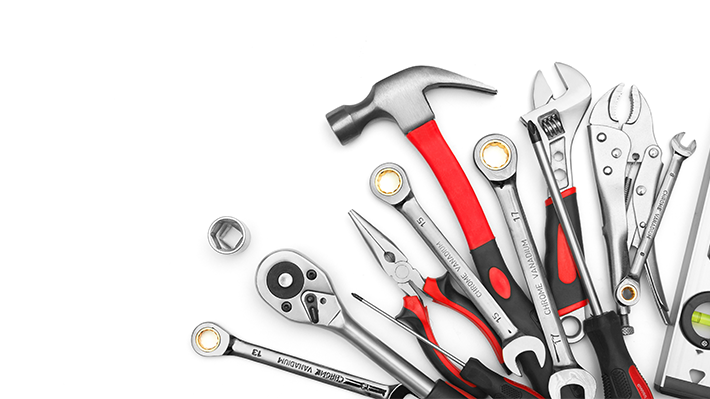 Positive action alone will not succeed – there is a need for an holistic life cycle approach to the problem using all of the tools available
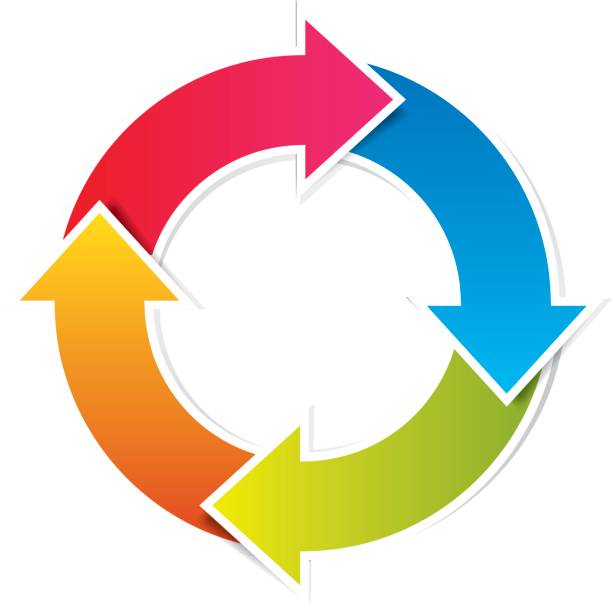 ’People have to stop doing the same things and expecting a different result…we’ve had positive action for twenty years, what’s changed?’(YWT research participant, 2018)
A framework for use of positive action in the library and information sector
Robust use of positive action by organisations
Use the evidence available to see where the problems are (CILIP membership data; UK information workforce data etc)
Don’t just rely on statistics – not just about underrepresentation
Tailored to need and issue
Targeted action required: smarter not harder
A leap of faith based on a robust approach…
The research
Davies, C. and Robison, M. (2016), ‘Bridging the gap: An exploration of the use and impact of positive action in the United Kingdom’, International Journal of Discrimination and the Law, vol. 16, no. 2-3, pp. 83–101.
Davies, C., Healey, R. and Cliffe, A. (2016), ‘Gendered experiences of academic staff in relation to research activity and the REF 2014’. Available at: https://www.chester.ac.uk/sites/files/chester/Final_Gender_Report_2016_1.pdf
Davies, C. (2018). Equality at work? Positive action in gender segregated apprenticeships. Young Women’s Trust. London, United Kingdom.
Davies, C. (2019). positive action and apprenticeships: exploring the use of positive action in apprenticeships in England, Scotland and Wales. Equality and Human Rights Commission, London, United Kingdom.